Управление исполнителем
Повторение
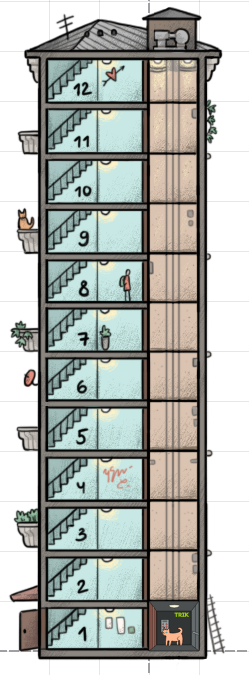 Что такое алгоритм?
Что такое Исполнитель?
Книга со сказками это алгоритм?
Задача Лифт
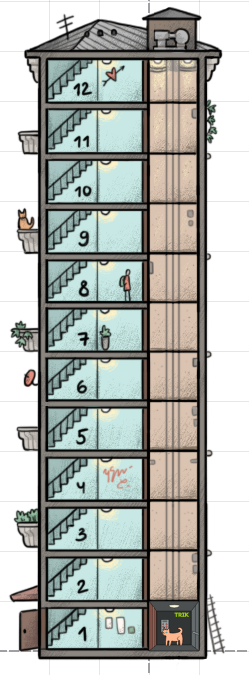 Задача 2.1: Коту необходимо добраться до 5 этажа в лифте. Лифт не может выезжать из здания.
Как будет выглядеть решение задачи? Используйте все операторы.
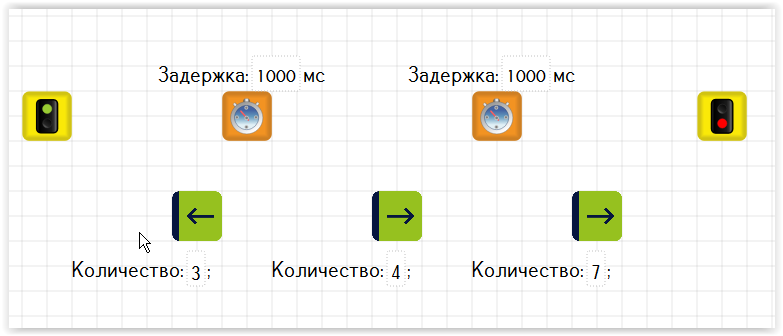 Задачи «Дракон и кольца»
Задача 2.2: Дракон должен забрать зеленое кольцо. Дракон боится летать над пропастью.
Какие операторы нужно использовать для решения?

Сколько действий потребуется для решения задачи?
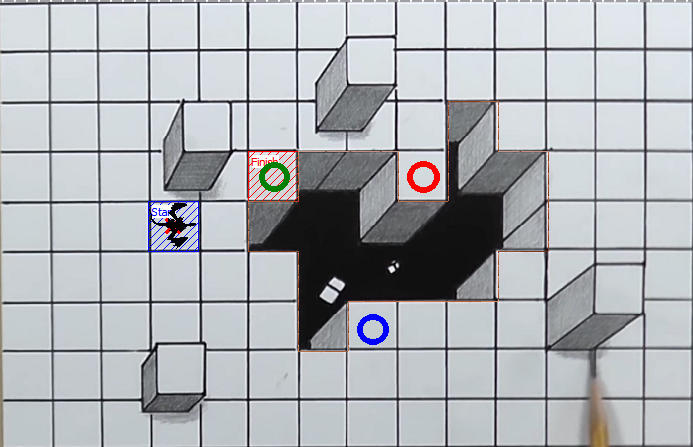 Задачи «Дракон и кольца»
Задача 2.3: Дракон должен забрать красное кольцо. Дракон боится летать над пропастью.
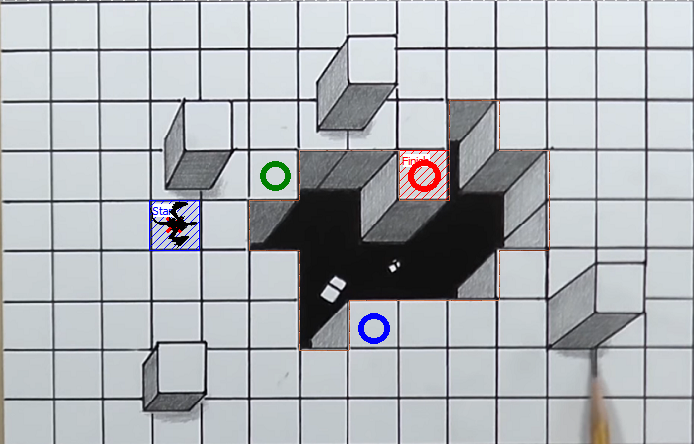 Сколько перемещений потребуется дракону, чтобы забрать кольцо?
Задачи «Дракон и кольца»
Задача 2.4: Дракон должен забрать синее кольцо. Дракон боится летать над пропастью.
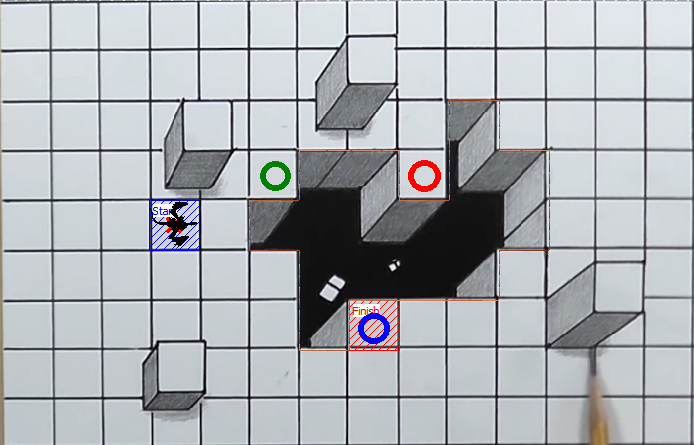 7